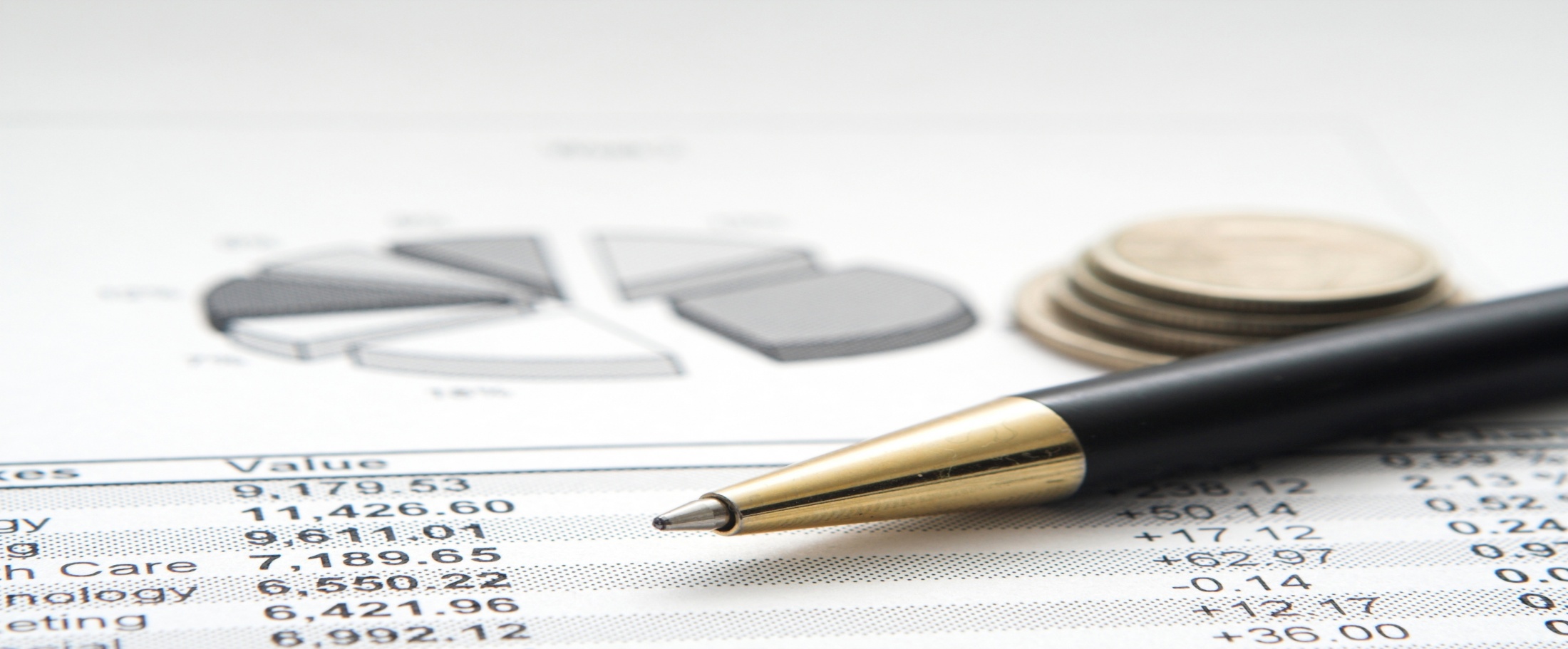 Бюджет для граждан
Проект бюджета города Сочи на 2014 год и плановый период 2015-2016гг.
Управление по финансам, бюджету и контролю администрации города Сочи
Что такое бюджет для граждан?
Проект бюджета на очередной финансовый год и плановый год очень сложный и объемный профессиональный  документ. Терминология, используемая в главных финансовых документах страны, субъектов и  муниципальных образований,  виды и коды классификации доходов и расходов не всегда понятны широкому кругу граждан
В целях повышения прозрачности бюджетов и бюджетного процесса, Президентом РФ в ежегодном Послании о бюджетной политике,  поставлена  задача, начиная с 2013 год  на всех уровнях управления регулярно публиковать  (размещать в сети Интернет) «Бюджеты для граждан»
Управлением по финансам, бюджетных и контролю  администрации города Сочи подготовлена брошюра «Бюджет для граждан- проект бюджета на 2014 год и плановый период», в которой мы предлагаем  всем заинтересованным гражданам ознакомиться с основными параметрами главного финансового документа города в доступной форме
Основные  термины  и определения
Денежный фонд города, предназначенный для финансового обеспечения его задач и функций. Другими слова – это план доходов и расходов на очередной финансовый год и плановый период
Муниципальный бюджет
Доходы бюджета
Поступающие в бюджет денежные средства, за исключением средств, являющихся в соответствии с Бюджетным Кодексом источниками финансирования дефицита бюджета
Расходы бюджета
Дефицит бюджета
Профицит бюджета
Выплачиваемые из бюджета денежные средства, за исключением являющихся в соответствии с Бюджетным Кодексом источниками финансирования дефицита бюджета
Превышение расходов бюджета над его доходами
Превышение доходов бюджета над его расходами
ВИДЫ ДОХОДОВ
Налоговые 
доходы
Неналоговые            доходы
Безвозмездные перечисления
- Налог на прибыль
- Налог на доходы физических лиц
Налог на имущество физических лиц     
Земельный налог
Единый сельскохозяйственный налог
Единый налог на вмененный доход
- Прочие налоги и сборы
Арендная плата за землю
Аренда имущества
Штрафные санкции
Плата за негативное воздействие на окружающую среду
Прочие неналоговые доходы
Поступления от других бюджетов
(федерального и регионального уровней)
Межбюджетные трансферты
Дотации – предоставляются без определения конкретной цели их использования
Субвенции – предоставляются на финансирование полномочий края или федерации
Субсидии – предоставляются при условии долевого софинансирования из других бюджетов
В целях учета мнения граждан по наиболее важным для них направлениям расходования средств бюджета города Сочи, всем желающим была предоставлена возможность выразить свое отношение по наиболее волнующим вопросам, касающихся бюджета города, а также оценить содержание брошюры «Бюджет для граждан - исполнение за 2012 год» 
Обсуждение проводилось на официальном сайте администрации города Сочи в сети Интернет в период с 9-го по 20 октября 2013 года. 
http://www.sochiadm.ru/gorodskaya-vlast/administration-city/deyatelnost/ekonomika/byudzhet/byudzhet-dlya-grazhdan/opros-dlya-grazhdan
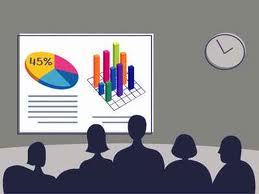 Основные показатели социально- экономического развития города Сочи:
Источник информации: департамент экономики и прогнозирования администрации города Сочи
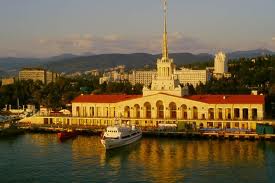 ОСНОВНЫЕ  НАПРАВЛЕНИЯ  БЮДЖЕТНОЙ  ПОЛИТИКИ ГОРОДА-КУРОРТА  СОЧИ 
2014-2016 гг.
Основные  характеристики бюджета  города Сочи                                            (в тыс. рублях)
Доходы бюджета – 11 124 985,3
2014 год
Расходы бюджета – 10 460 885,3
Профицит бюджета – 664 100,0
Доходы бюджета – 10 377 241,8
2015 год
Расходы бюджета – 9 822 241,8
Профицит бюджета – 555 000,0
2016 год
Доходы бюджета – 10 629 279,6
Расходы бюджета – 10 629 279,6
Прогноз поступления доходов бюджета города Сочи на 2014-2016 годы (млн.руб)
продолжение
Уменьшение прогнозируемых поступлений налоговых доходов в 2014 году относительно 2013 года обусловлено прежде всего изменениями законодательства, согласно которым в бюджет города налог на доходы физических лиц (НДФЛ) будет зачисляться по нормативу 22%  
( в 2013 году - норматив 30%)
Структура налоговых и неналоговых доходов города Сочи в 2013 и 2014 годах
2014  год
Изменение объема доходов, поступающих в бюджет города Сочи 
из расчета  на 1-го жителя   ( в рублях )
47 940
34 148
Уменьшение объема доходов, планируемых в бюджете города на 2014 год связан с окончанием работ по подготовке города к Олимпийским играм, а следовательно и уменьшением  поступлений из бюджетов других уровней (федеральный, краевой)
На 2014 год объем налоговых и неналоговых доходов бюджета (т.е. без учета средств поступающих в доход города из других бюджетов) запланирован в сумме  6 998 422,0 тыс.рублей 
В расчете на 1-го жителя эта сумма составляет 15 542,8 рублей
Сравнительная характеристика  суммы налоговых и неналоговых доходов из расчета на 1- го жителя по городским округа Краснодарского края 
по итогам исполнения бюджетов за 9 месяцев 2013 года
Структура расходов бюджета города Сочи на 2014 год  в млн.руб. и в %
Расходы бюджета города Сочи по разделам в 2013-2016 годах                          ( млн.рублей)
Показатели 2013 года приведены в соответствии с изменениями, внесенными  Решением о бюджете от 26.09.13г. №119
Обеспечение поэтапного повышения оплаты труда работникам социальной сферы города и доведение средней заработной платы отдельных категорий работников бюджетной сферы до средней заработной платы по экономике в соответствии с Указом Президента РФ от 07 мая 2012 года №597  «О мерах по реализации государственной социальной политики»
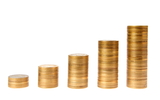 Повышение заработной платы работникам муниципальных учреждений 
-на 5,5% с 1-го октября 2014 года
на 5.5% с 1-го октября 2015 года
- на 5.0% с 1-го октября 2016 года
При формировании расходной части проекта бюджета города Сочи учтены следующие решения
Оплата коммунальных услуг учреждениями бюджетной сферы с учетом фактического потребления, сложившегося за первое полугодие 2013 года, с индексацией на 15% в 2016 году
В составе расходов бюджета на  учтены условно-утвержденные расходы. Что это?
Соблюдения принципа «программного бюджета» - составление проекта бюджета города в «программном» и «непрограммном» формате
Это средства, которые не распределены в плановом периоде  предусмотрены на случай непредвиденного сокращения доходов и использования для принятия новых обязательств в очередном плановом периоде.
Предельный размер устанавливается в соответствии со статьей 184.1 Бюджетного Кодекса РФ)
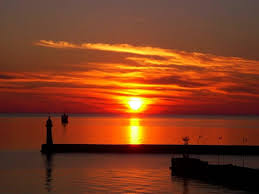 При совершенствовании оплаты труда, предусматривается прямая зависимость заработной платы работника от достигнутых конкретных показателей качества  и количества оказываемых бюджетным учреждением услуг, от качества работы работника (эффективный контракт)
Уровень средней заработной платы работников по категориям персонала 
по итогам 1-го полугодия 2013 года
(В рублях)
*Информация об уровне средней заработной платы, сложившейся учреждениях муниципальной формы собственности в Краснодарском крае  по итогам 1-го полугодия 2013 года сформирована из сведений Федеральной службы государственной статистики, размещенных в сети Интернет  (http:// www.gks.ru)
Информация о состоянии  средней заработной платы отдельных категорий работников бюджетной сферы  по итогам 9 месяцев 2013 года
(В рублях)
*Информация об уровне средней заработной платы, сложившейся учреждениях муниципальной формы собственности в Краснодарском крае  по итогам 1-го полугодия 2013 года сформирована из сведений Федеральной службы государственной статистики, размещенных в сети Интернет  (http:// www.gks.ru)
«Программная» структура расходов проекта бюджета города- курорта Сочи в 2014- 2016 годах
В целях реализации бюджетной стратегии, направленной на повышение эффективности бюджетных расходов, проект бюджета города Сочи является проектом программного формата. Муниципалитетом принято решение исполнять расходную часть бюджета через реализацию 24-х муниципальных программ
(в тыс.руб.)
Преимуществом программного бюджета является распределение расходов не по ведомственному принципу, а по программам. Программа имеет цель, задачи и показатели эффективности, которые отражают степень их достижения
Муниципальная программа «Развитие отрасли «Образование» города Сочи» на 2014-2016 годы
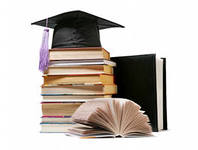 Подпрограмма «Развитие дошкольного, общего и доп.образования детей»
Подпрограмма «Обеспечение реализации муниципальной программы и прочие мероприятия в области образования»
Объем средств бюджета города, направляемых на реализацию программы
Основные направления расходования бюджетных средств муниципальной программы «Развитие отрасли «Образование» города Сочи» на 2014 год
В целях создания дополнительных мест для детей дошкольного возраста путем строительства новых зданий дошкольных образовательных учреждений, строительство пристроек к существующим дошкольным образовательным учреждениям и реконструкция зданий под детские сады,  проектом городской адресной инвестиционной программы на 2014 год  и плановый период 2015-2016гг.  предусмотрены следующие мероприятия:
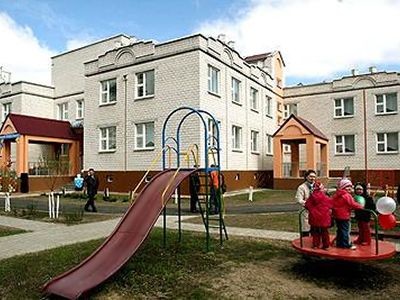 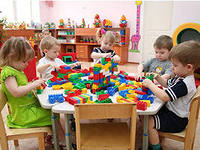 Основные направления и целевые показатели муниципальной программы «Развитие отрасли «Образование» города Сочи на 2014-2016 годы»
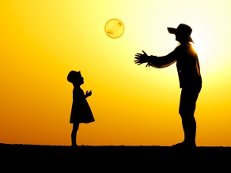 Муниципальная программа 
«Дети - Сочи» на 2014-2016 годы
Объем средств, предусмотренный в  проекте бюджета города
21 509,2        2014 год
6 655,2       
2015 год
6 655,2
2016 год
Муниципальная программа « Развитие отрасли культура города Сочи» 
на 2014-2016 годы
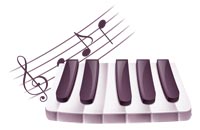 2014 год- 616 887,6 тыс. рублей;
2015 год- 621 508,5 тыс. рублей;
2016 год- 658 536,0 тыс. рублей.
Объёмы финансирования программы:
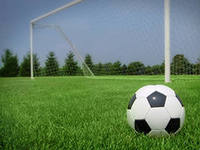 Муниципальная программа 
«Развитие отрасли физическая культура и спорт» на 2014-2016 годы
Основные цели программы
Развитие физической культуры и спорта в городе, создание условий для укрепления здоровья населения путем развития инфраструктуры спорта, приобщение различных слоев общества к регулярным занятиям физической культурой и спортом;
 Повышение уровня обеспеченности населения города Сочи спортивными сооружениями
Объем денежных средств, предусмотренных в проекте бюджета на реализацию мероприятий программы 
2014 год – 416 495,5 тыс.рублей
2015 год – 373 635,1 тыс.рублей
2016 год – 394 718,4 тыс.рублей
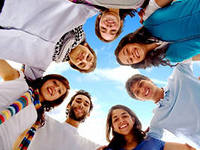 Муниципальная программа 
«Молодежь Сочи на 2014-2016 годы»
Цель программы - развитие и реализация потенциала молодежи в интересах города Сочи
вовлечение молодежи в социальную практику и ее информирование о потенциальных возможностях саморазвития, обеспечение поддержки научной, творческой и предпринимательской активности молодежи;
Программные задачи
Проект бюджета
формирование целостной системы поддержки обладающей лидерскими навыками, инициативной и талантливой молодежи;
2014 год              
42 532.4 тыс.рублей
гражданское образование и патриотическое воспитание молодежи, содействие формированию правовых, культурных и нравственных ценностей среди молодежи, а именно развитие добровольческой (волонтерской) деятельности молодежи, создание условий для деятельности молодежных общественных объединений и некоммерческих организаций; развитие всех моделей молодежного самоуправления и самоорганизации в ученических, студенческих советах;
2015 год
42 125.7 тыс.рублей
2016 год
39 673.1 тыс.рублей
формирование устойчивого позитивного отношения молодежи к досугу в различных кружках и секциях; увеличение клубов по месту жительства, инициируемых самой молодежью
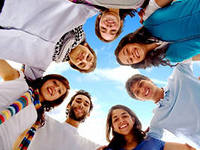 Перечень целевых показателей муниципальной программы «Молодежь Сочи на 2014-2016 годы»
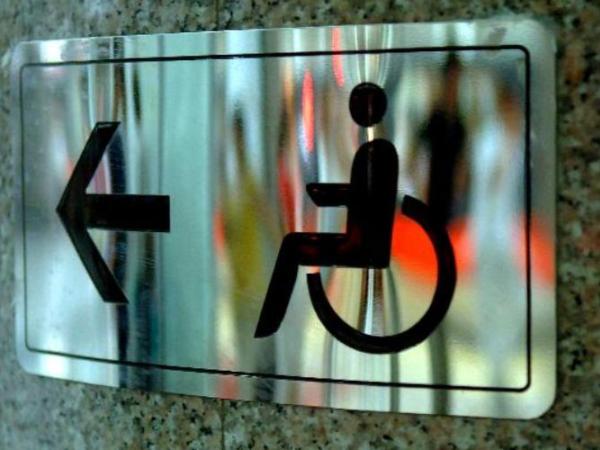 Муниципальная программа 
«Доступная среда»на 2014-2016 годы»
Цель программы: 
Обеспечение беспрепятственного доступа к объектам и услугам в приоритетных сферах жизнедеятельности инвалидов и других маломобильных групп населения (людей, испытывающих затруднения при самостоятельном передвижении, получении услуг, необходимой информации) в городе Сочи
Объем денежных средств, предусмотренных в проекте бюджета на реализацию мероприятий программы 
2014 год – 730.0тыс.рублей
2015 год – 610.0тыс.рублей
Муниципальная программа города Сочи 
«Социальная поддержка граждан на 2014-2016 годы»
Объем средств, предусмотренный в проекте бюджета города на 2014-2016 годы
2015 год- 177 377,6 тыс.рублей
2014 год – 168 141,9 тыс.рублей
2016 год- 180 943,5 тыс.рублей
Подпрограмма: «Поддержка социально- ориентированных некоммерческих организаций» . 
Объём финансирования на 2014год – 5000,0 тыс. рублей.
Подпрограмма : "Развитие мер социальной поддержки отдельных категорий граждан». 
Объём финансирования на 2014 год  -  84 975,7 тыс. рублей.
Подпрограмма: « Совершенствование социальной поддержки семьи и детей». 
Объём финансирования на 2014 год -   78 166,2  тыс. рублей.
Основные мероприятия муниципальной программы 
«Социальная поддержка граждан на 2014-2016 годы»,
 предусмотренные проектом бюджета города на 2014 год
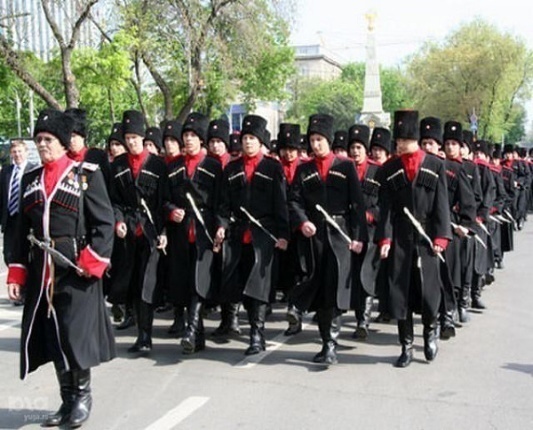 Муниципальная программа города Сочи «Поддержка районных социально ориентированных казачьих обществ Черноморского окружного казачьего общества Кубанского войскового казачьего общества города Сочи 
на 2014-2016 годы»
Цели программы: Создание условий для участия казачества в охране общественного порядка, укрепление духовных и нравственных основ казачества, развитие военно-патриотического и гражданского воспитания молодежи.
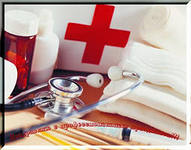 Расходы, предусмотренные в проекте бюджета города на здравоохранение
408 905.4 тыс.рублей
Объем средств, предусмотренных в проекте бюджета  на 2014 год
Направления расходов, объем (тыс.рублей)
Муниципальная программа города Сочи « Меры по профилактике наркомании, вредных зависимостей и пропаганде здорового образа жизни в городе Сочи» на 2014-2016 годы
Муниципальная программа 
«Обеспечение безопасности на территории муниципального образования город-курорт Сочи на 2014-2016 годы»
Основные направления, предусмотренные в проекте бюджета города Сочи на 2014 год
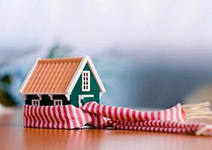 Муниципальная программа 
«Обеспечение доступным жильем жителей муниципального образования город-курорт Сочи 
на 2014-2016 годы»
Объем средств, предусмотренный в проекте бюджета
65 579,9 тыс.рублей – на обеспечение жилыми помещениями детей-сирот, оставшихся без попечения  родителей, и лиц из их числа
12  719,7 тыс.рублей – на предоставление субсидий молодым семьям на строительство и приобретение жилья
2014 год
Порядок  обеспечения  определен постановлением главы администрации (Губернатора) Краснодарского края от 15.04.2013 года №384
Порядок определен решением Городского Собрания Сочи от 24 июня 2010 года № 81 «О внесении изменений в решение Городского Собрания Сочи от 28 декабря 2006 года № 370 «Об утверждении «Положения «О предоставлении молодым семьям социальных выплат за счет средств бюджета города Сочи на приобретение жилья, в том числе на оплату первоначального взноса при получении ипотечного жилищного кредита или займа на приобретение жилья или строительство индивидуального жилья».
20 867,9 тыс.рублей – на содержание казенного учреждения города Сочи «Квартирно-правовая служба»
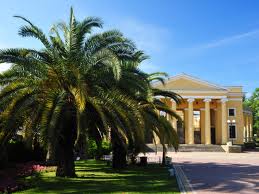 Муниципальная программа 
«Благоустройство территории муниципального образования город-курорт Сочи»
 на 2014-2016 годы
Цель программы: Комплексное решение вопросов, связанных  с организацией благоустройства и обеспечением санитарного порядка на территории города -курорта Сочи
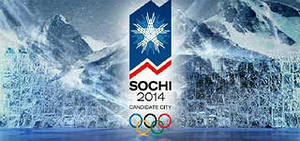 Муниципальная программа 
«Обеспечение участи города Сочи в организации и проведении ХХII Олимпийских и ХI Паралимпийских зимних игр 2014 года»
Цель программы - обеспечение выполнения отдельных   обязательств, принятых перед Международным олимпийским комитетом в рамках Контракта  города-хозяина XXII Олимпийских зимних игр 2014 года (от 4 июля 2007 года) и Заявочной книги «Сочи-2014»
Объем средств, предусмотренный проектом бюджета города на 2014 год
За счет средств бюджета города  509 704.3 тыс.рублей
За счет субсидий из краевого бюджета  967 848.6 
тыс.рублей
Всего
1 477 552.9 тысяч рублей
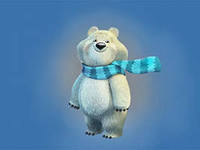 Основные мероприятия муниципальной программы
«Обеспечение участия города Сочи в организации и проведении ХХII Олимпийских и ХI Паралимпийских зимних игр 2014 года»
В тыс.рублях
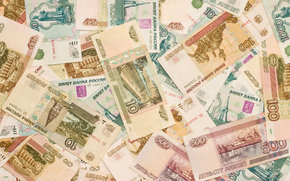 Виды межбюджетных трансфертов, предусмотренных в проекте бюджета города Сочи, направления их расходования
Объем межбюджетных трансфертов из краевого бюджета будет уточнен в соответствии с распределением межбюджетных трансфертов, утвержденным законом о краевом бюджете
Муниципальный долг
Это долговые обязательства  города, возникающие в результате муниципальных заимствований 
(например получение кредита в банке)
Что такое муниципальный долг ?
Кредиты, полученные городом от кредитных организаций
Виды долговых обязательств, которые могут быть в муниципальных образованиях
Кредиты, привлеченные от других бюджетов бюджетной системы
Муниципальные ценные бумаги
Муниципальные гарантии
В соответствии с бюджетным законодательством Российской Федерации предельный объем муниципального долга не должен превышать утвержденный общий годовой объем доходов местного бюджета без учета объема безвозмездный поступлений
В соответствии с проектом Решения о бюджете города Сочи на 2014 год и плановый период, предельный объем муниципального долга города Сочи не должен превышать 50 процентов утвержденного общего годового объема доходов бюджета города Сочи без учета утвержденного объема безвозмездных поступлений
Предельный объем муниципального долга в проекте бюджета
2014 год
3 499,2 млн.рублей
2015 год
3 540,4 млн.рублей
2016 год
3 541,0 млн.рублей
В целях реализации бюджетной политики Краснодарского края, направленной на повышение качества управления муниципальными финансам, Министерство финансов края ежегодно проводит оценку муниципальных образований в сфере управления общественными финансами.
Направления оценки
Критерии оценки
Результат оценки
По итогам 2012 года город-курорт Сочи занял 2-ое место среди 44-х муниципальных образования Краснодарского края
Повышение эффективности бюджетных расходов, и динамики данных результатов
Обеспечение сбалансированности и устойчивости бюджета, внедрение программно-целевых методов, развитие информационной системы управления муниципальными финансами и др.
Качество организации и осуществления бюджетного процесса
Соблюдение бюджетного законодательства при формировании и исполнении бюджета, финансовая гибкость, управление бюджетными доходами и муниципальной собственностью, управление бюджетными расходами, бюджетное планирование, прозрачность бюджетного планирования
По итогам 2012 года город-курорт Сочи занял 1-ое место среди 44-х муниципальных образования Краснодарского края
Городу присвоена высшая степень качества организации бюджетного процесса
Спасибо за внимание!
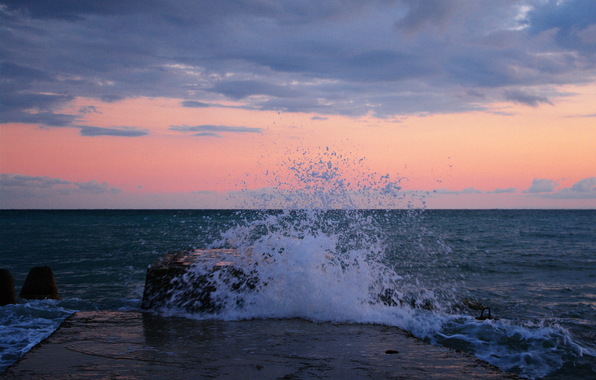 Мы готовы рассмотреть Ваши предложения, касающиеся отдельных вопросов бюджетной политики города, вызывающие у Вас наибольший  интерес!
Тел.264-42-23